Figure 2. Isl1-positive cells in the prethalamic region are positive for Pax6 and negative for Reln, Calretinin, and ...
Cereb Cortex, Volume 26, Issue 7, July 2016, Pages 3323–3334, https://doi.org/10.1093/cercor/bhw132
The content of this slide may be subject to copyright: please see the slide notes for details.
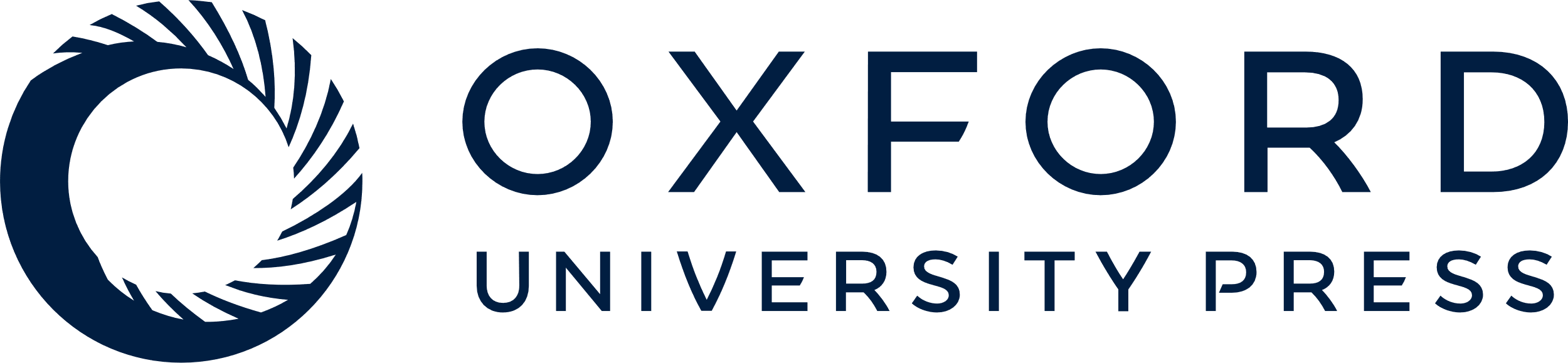 [Speaker Notes: Figure 2. Isl1-positive cells in the prethalamic region are positive for Pax6 and negative for Reln, Calretinin, and Calbindin. (A–D) E13.5 sections double-stained by Pax6 and Isl1. In the prethalamic region, the distribution area of Pax6-positive cells was wider than that of Isl1-positive cells (B and C) and almost all Isl1-positive cells were Pax6-positive (D). (E–H) Double staining for Isl1 and Reln. Isl1-positive cells were consistently negative for Reln, indicating that they do not belong to the reticular thalamus. (I–P) Double staining for Isl1 and Calretinin (CR) or Calbindin (CB) showed no colocalization, suggesting that Isl1-cells are not part of the thalamic eminences. Ctx, neocortex; Th, thalamus; IC, internal capsule; pTh, prethalamus. Scale bars: 400 μm (A, E, I, and M); 100 μm (B–D, F–H, J–L, and N–P).


Unless provided in the caption above, the following copyright applies to the content of this slide: © The Author 2015. Published by Oxford University PressThis is an Open Access article distributed under the terms of the Creative Commons Attribution Non-Commercial License (http://creativecommons.org/licenses/by-nc/4.0/), which permits non-commercial re-use, distribution, and reproduction in any medium, provided the original work is properly cited. For commercial re-use, please contact journals.permissions@oup.com]